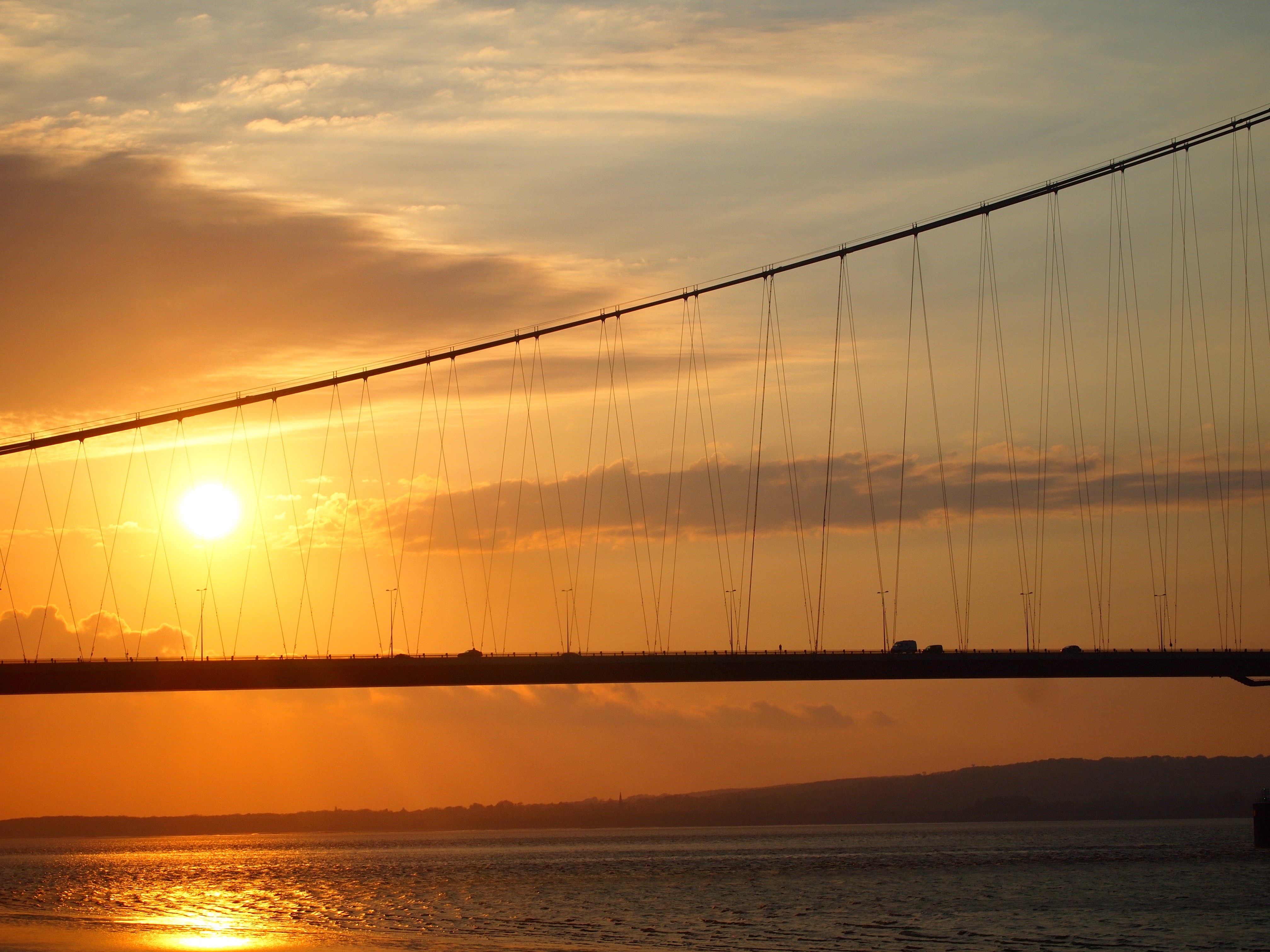 The world’s largest interactive artwork
coming as part of hull2017
the humber lights
the humber
lights
THE LARGEST INTERACTIVE ARTWORK IN THE WORLD
A NATIONAL VISITOR ATTRACTION
A GLOBAL MEDIA AND ONLINE DESTINATION
SHOWCASING REGIONAL INNOVATION AND AMBITION
WITH POTENTIAL FOR SIGNIFICANT POSITIVE ECONOMIC IMPACT
ambition, scale and ambition
OVER 20KM OF STATE-OF-THE-ART LED LIGHTS 
IN EXCESS OF 70,000 LIGHT NODES
CONNECTED TO THE INTERNET
DESIGNED AND CONTROLLED USING LEADING-EDGE TECHNOLOGY
MAKING THE MOST OF ONE OF THE REGION’S GREATEST ASSETS
CHANGING THE WAY IN WHICH PEOPLE SEE THE REGION FOREVER
A VISITOR ATTRACTION, MEDIA DESTINATION AND UNIQUE LEGACY
WILL INCREASE PHYSICAL VISTS WITH POTENTIAL TO DRIVE EVENING ECONOMY
WILL PROVIDE A MEDIA FOCUS AND ONGOING GLOBAL ATTENTION
CREATED AS A LASTING LEGACY OF HULL CITY OF CULTURE 2017
INITIAL PLANNING FOR ONE YEAR WITH INTENDED LONG-TERM EXTENSION
ARTISTIC PROGRAMME
UNIQUE, FLEXIBLE CREATIVE TOOLS TO DESIGN DISPLAYS 
BY WELL-KNOWN AND EMERGING ARTISTS
GAMES AND DATA VISUALISATION DESIGNERS
VIA DESIGN COMPETITIONS, PUBLIC VOTE AND COMMISSIONS
LOCAL CODING CHALLENGE SUPPORTED BY MAJOR TECH PLAYER
LOGISTICS
BUDGET £4.3M
£XXX SECURED
DECISION TO PROCEED BY DECEMBER 2016
PROJECT GREENLIGHT JANUARY 2017.  EQUIPMENT INSTALLATION SUMMER 2017
LAUNCH OCTOBER 2017
HANDED OVER TO THE LOCAL COMMUNITY EASTER 2018